Zadovoljstvo korisnika specijalistickim sluzbamaSombor bolnica2014
Podaci o korisnicima
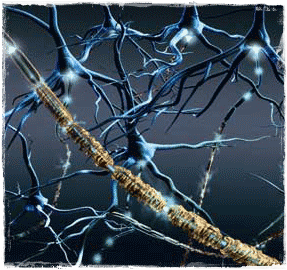 N=143
M=35,7%
Z=62,9%
Uzrast od 2 do96 godin
62,2% srednjeg strucnog obrazovanja
53,8% osrednjeg mat.stanja
30,8% je primljeno istog dana ,bez zakazivanja,dok je
21% za manje od sedam dana...ostalo su oni s malo vise cekanja/ 7-15=8,4%;15-30=9,1%; vise od 30 dana=17,5%.../
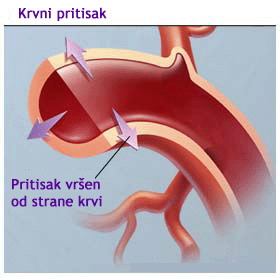 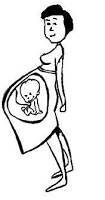 zadovoljstvo
Broj poseta specijalistickim sluzbama u proteklih godinu dana
Lekar...sluzba...izjave
*
HVALA
Dipl.Psiholog Davorka Bosnic
Centar za promociju zdravlja,ZZJZ Sombor 2015